Freedom In America Part 4
The Tradition of Rights
Part 1: Unit Overview
https://www.docsoffreedom.org/units/the-tradition-of-rights
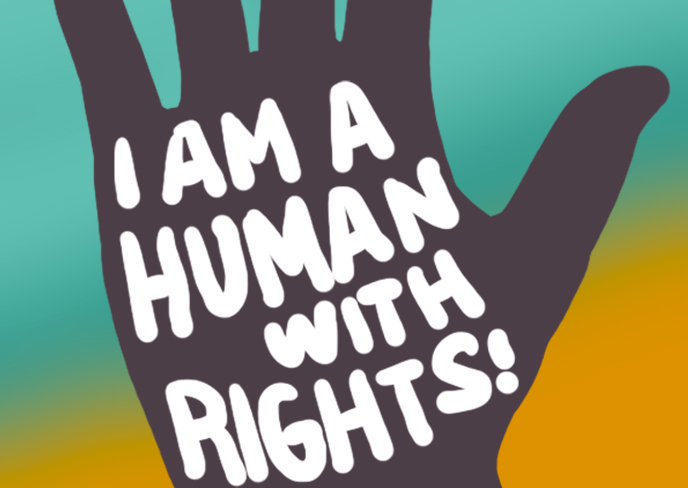 Side Notes: